CULURA FINANCIERA
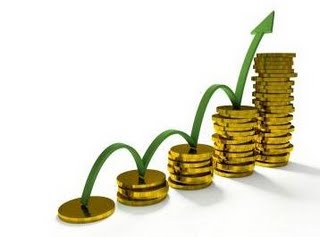 Es un proceso en el que los individuos adquieren una mejor comprensión de los conceptos financieros y desarrollan las habilidades necesarias para tomar decisiones, evaluar riesgos y oportunidades financieras y así mejorar su bienestar.
ERRORES MÁS COMUNES
Gastar más de lo que se gana
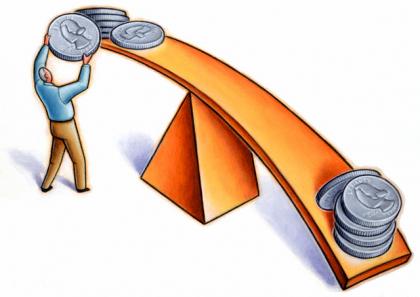 No llevar un registro de los gastos
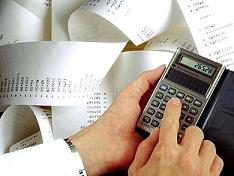 No ahorrar
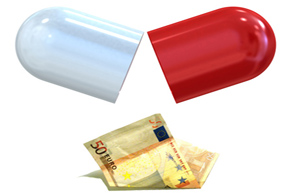 Creer que sus finanzas son asunto de su jefe o del gobierno
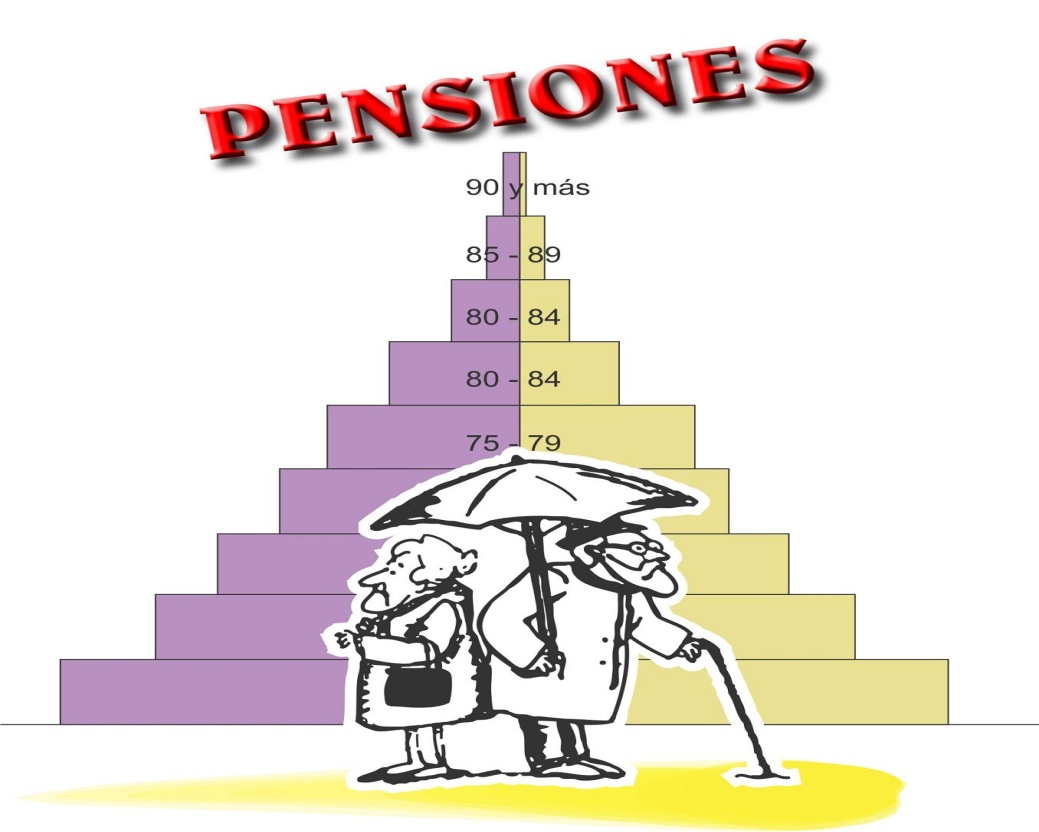 Hacer de las tarjetas de crédito su forma de vida
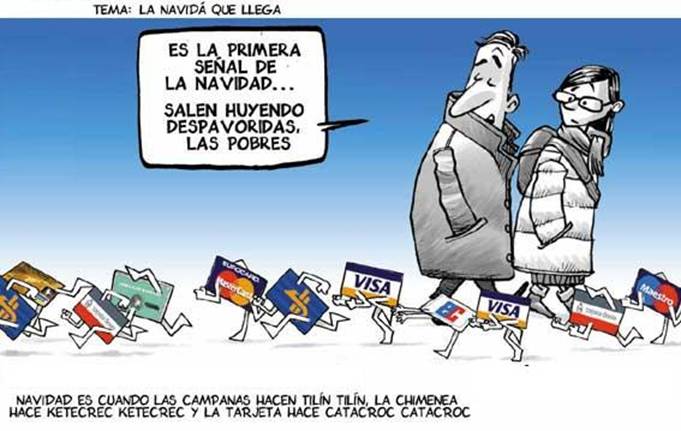 Hacer compras innecesarias
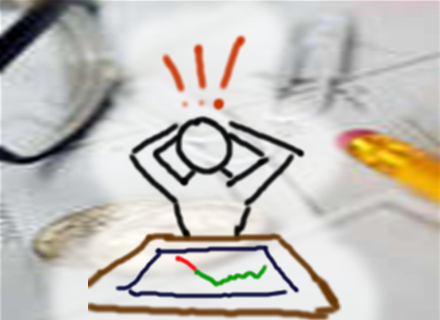 Ser fiador de alguien
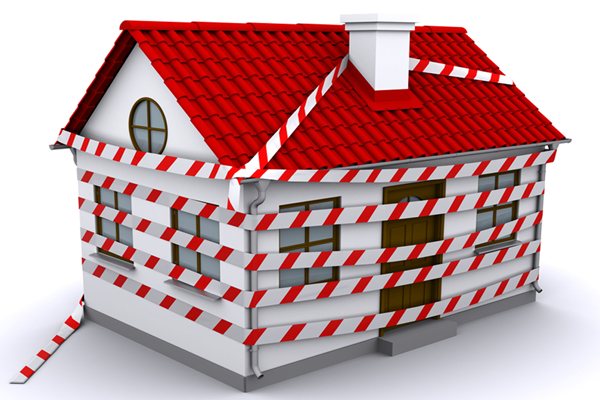 Prestar lo que no se puede regalar
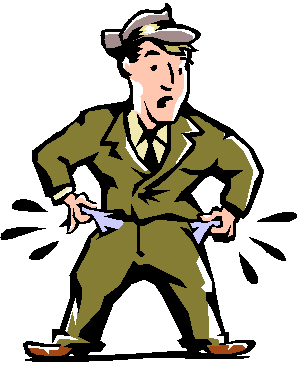 Manejar un auto que no esté asegurado
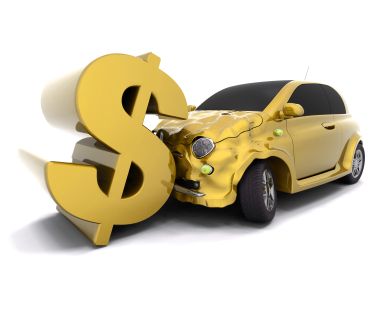 No contar con un seguro
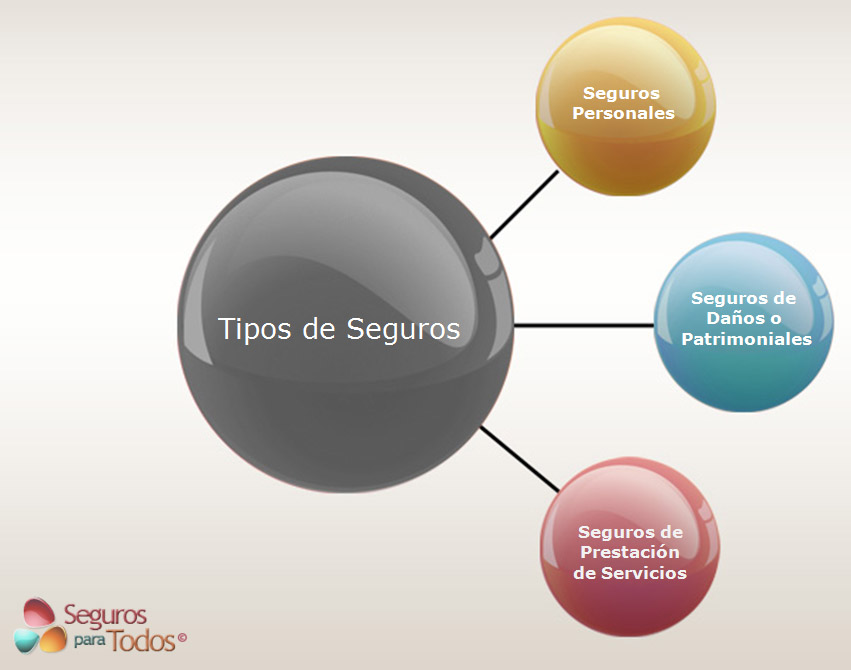 Pensar que se es más si se tiene más
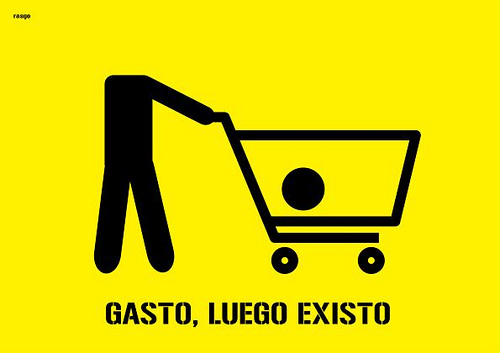 Creer que nunca va a envejecer
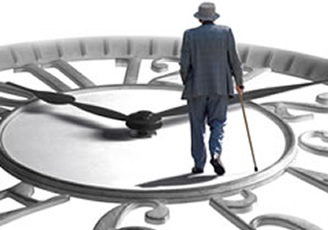 Heredar a sus hijos en vida
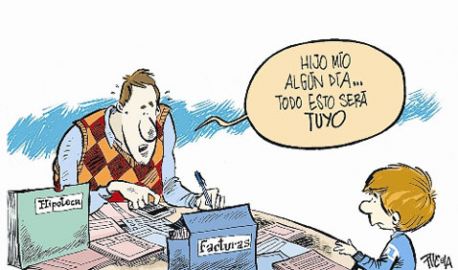 Construir en un terreno ajeno
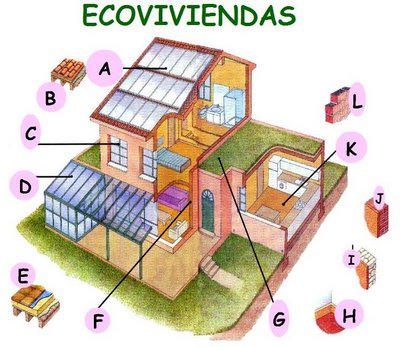 Tener bienes mancomunados
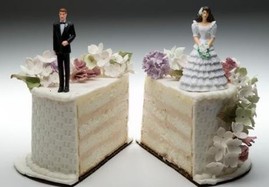 Pedir prestado
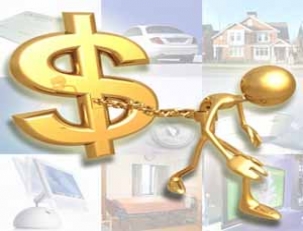 Gastar en vicios
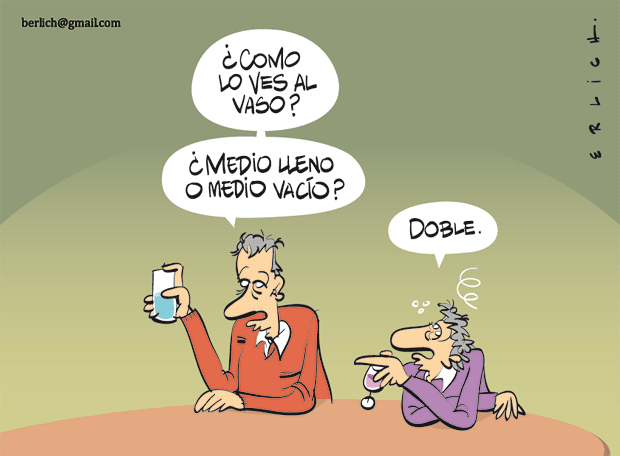 Es importante llevar un control de gastos, para identificarlos y compararlos con los ingresos.
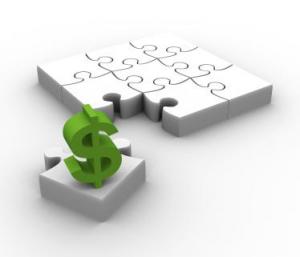 Ejemplo tabla:
Egresos:
Cuando se han anotado los ingresos y egresos se puede conocer la DISPONIBILIDAD de dinero que se tiene y administrarlo de mejor forma.
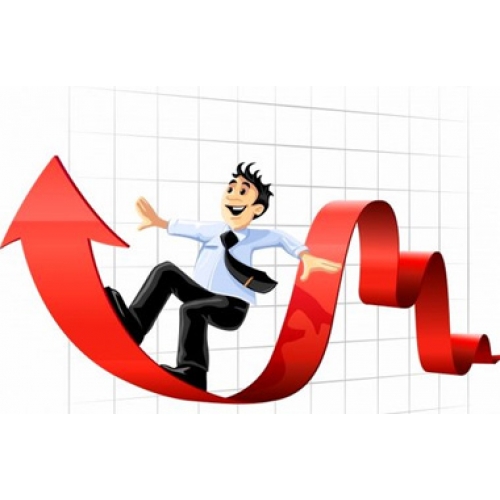 TIPS PARA BUENAS FINANZAS
Examinar la situación financiera actual (identificar cómo se puede reducir los gastos)
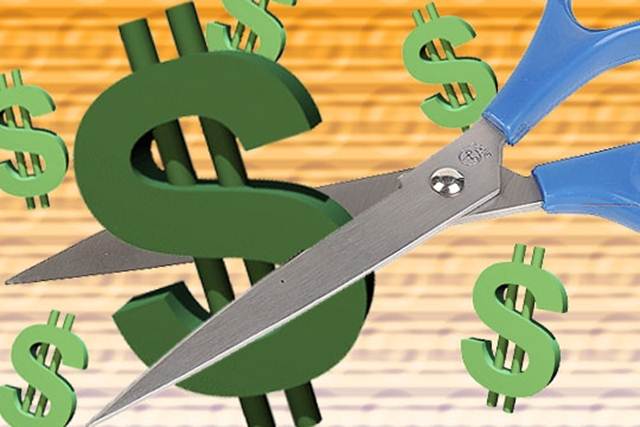 Fijar metas financieras (compras, reparaciones, pagos, vacaciones, eventos)
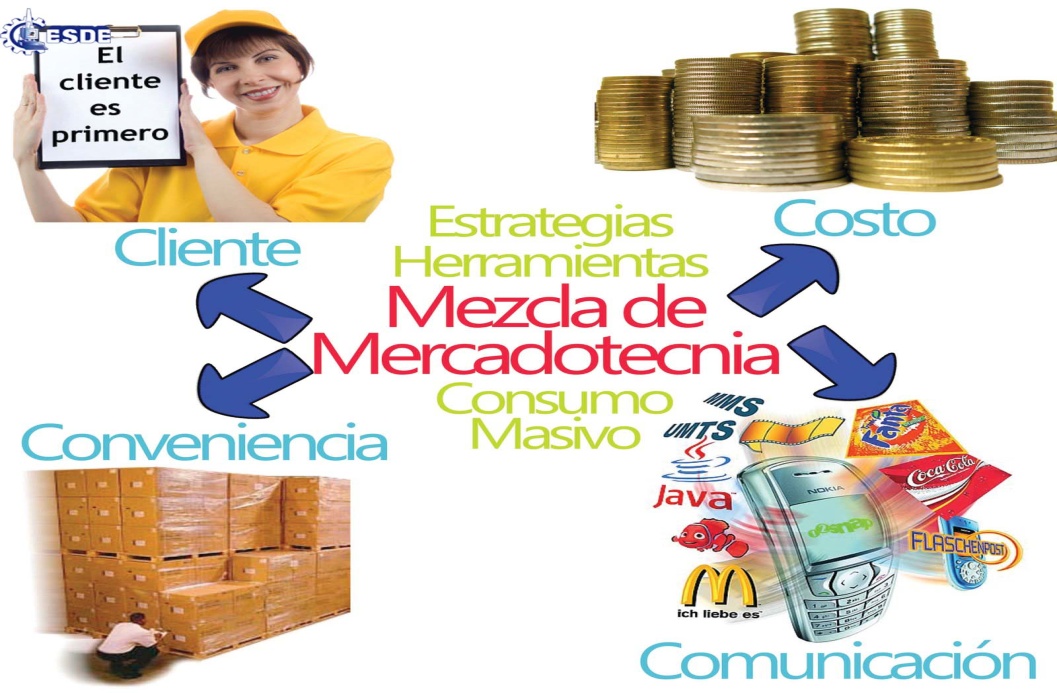 Elaborar presupuestos estimados a un año como mínimo
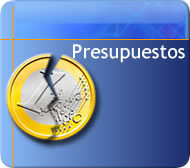 Llevar el control de ingresos y egresos
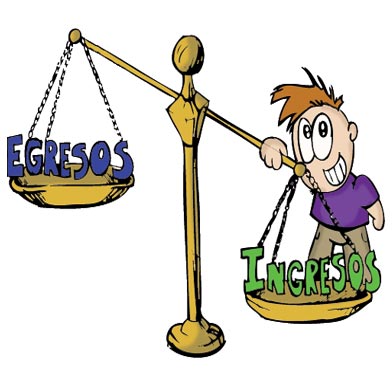 Evaluar el cumplimiento del presupuesto hecho previamente
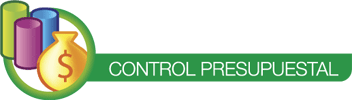 Saber decir “no” a vendedores o personas que piden préstamos
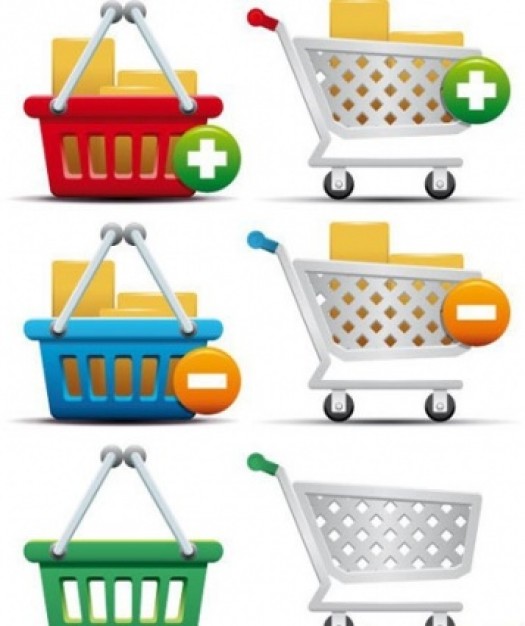 Ahorrar lo más posible
Si se gasta más en una cosa, gastar menos en otra para equilibrar el presupuesto
Recordar constantemente cuándo se puede gastar
Hacer que las personas allegadas participen en el desarrollo y cumplimiento del presupuesto
FALTA DE CULTURA FINANCIERA
Genera estrés
Descontrol en gastos
Bajo rendimiento laboral
Problemas familiares, con instituciones financieras
Etc.